Engineering and Applied Science Tribunal
General Meeting
Mar 24th, 2014
Tribunal Officers
Tribunal Executives
Meeting Agenda
Revolution UC
Year long Officer Nominations
Questions for upcoming Dean visit
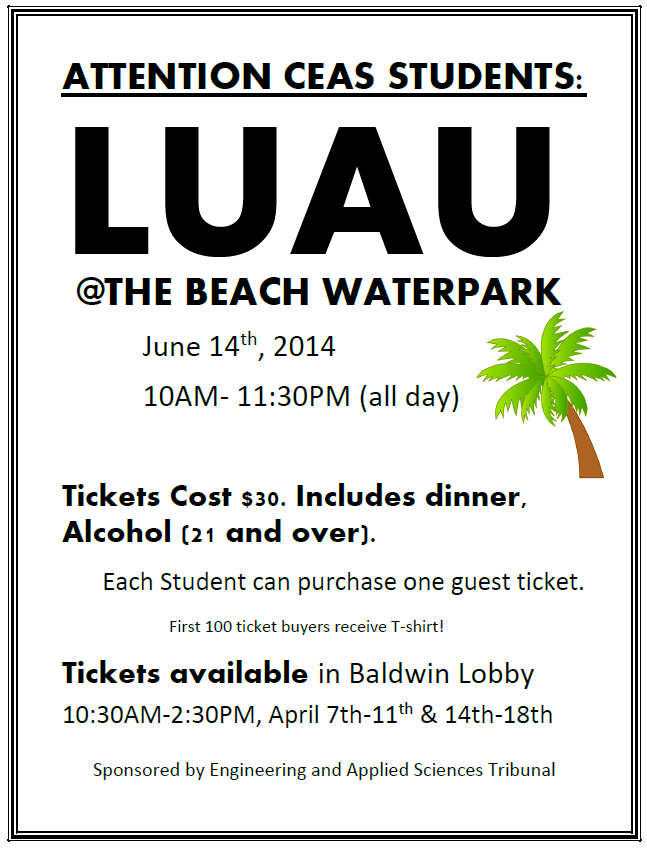 How to Become A
[REDACTED] ENGINEER
@ShyRuparel
Help UC Studentsacquire the tools, skills, & connectionsthat they need to be AWESOME.
(or at least substantially [redacted])
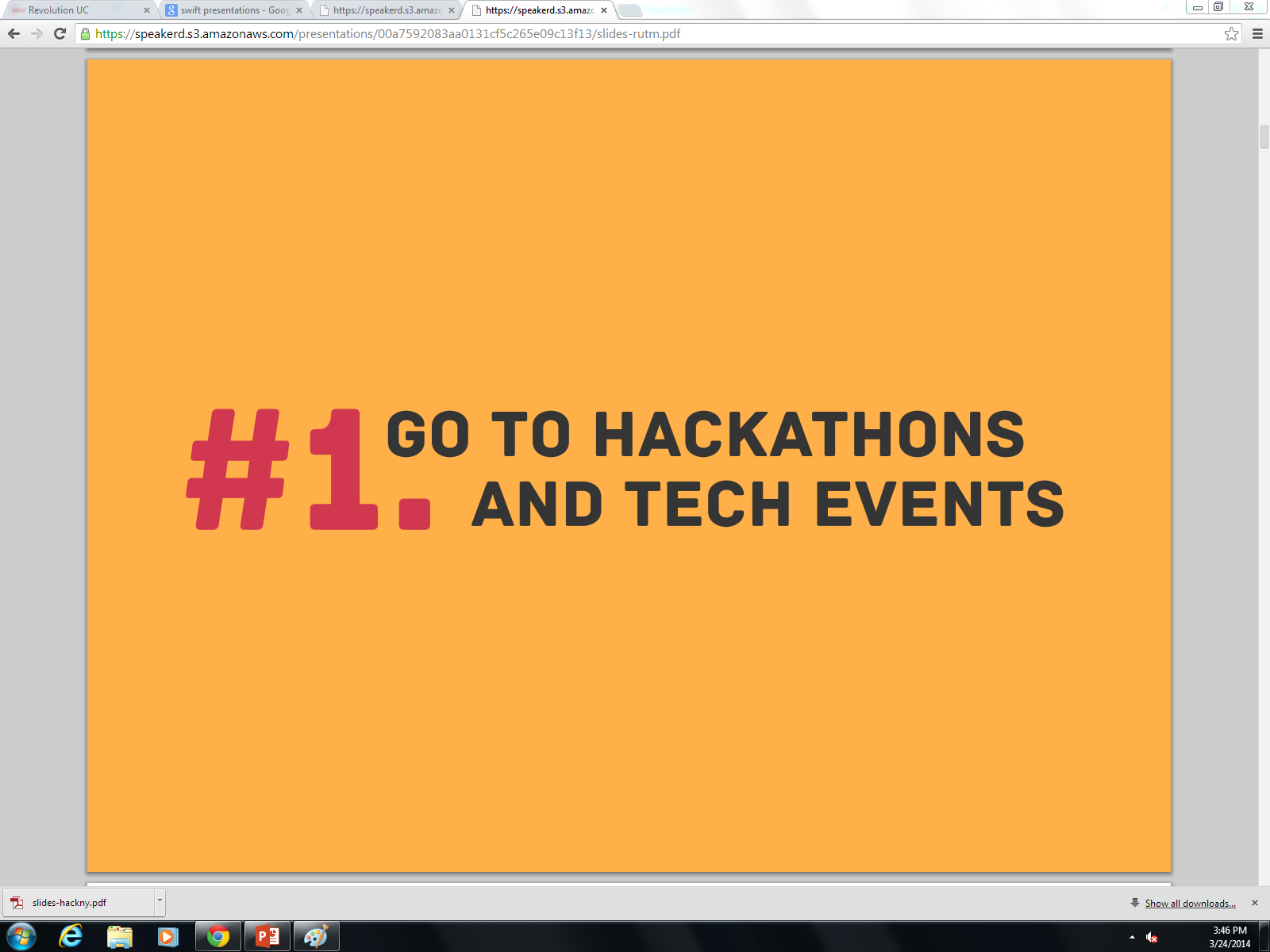 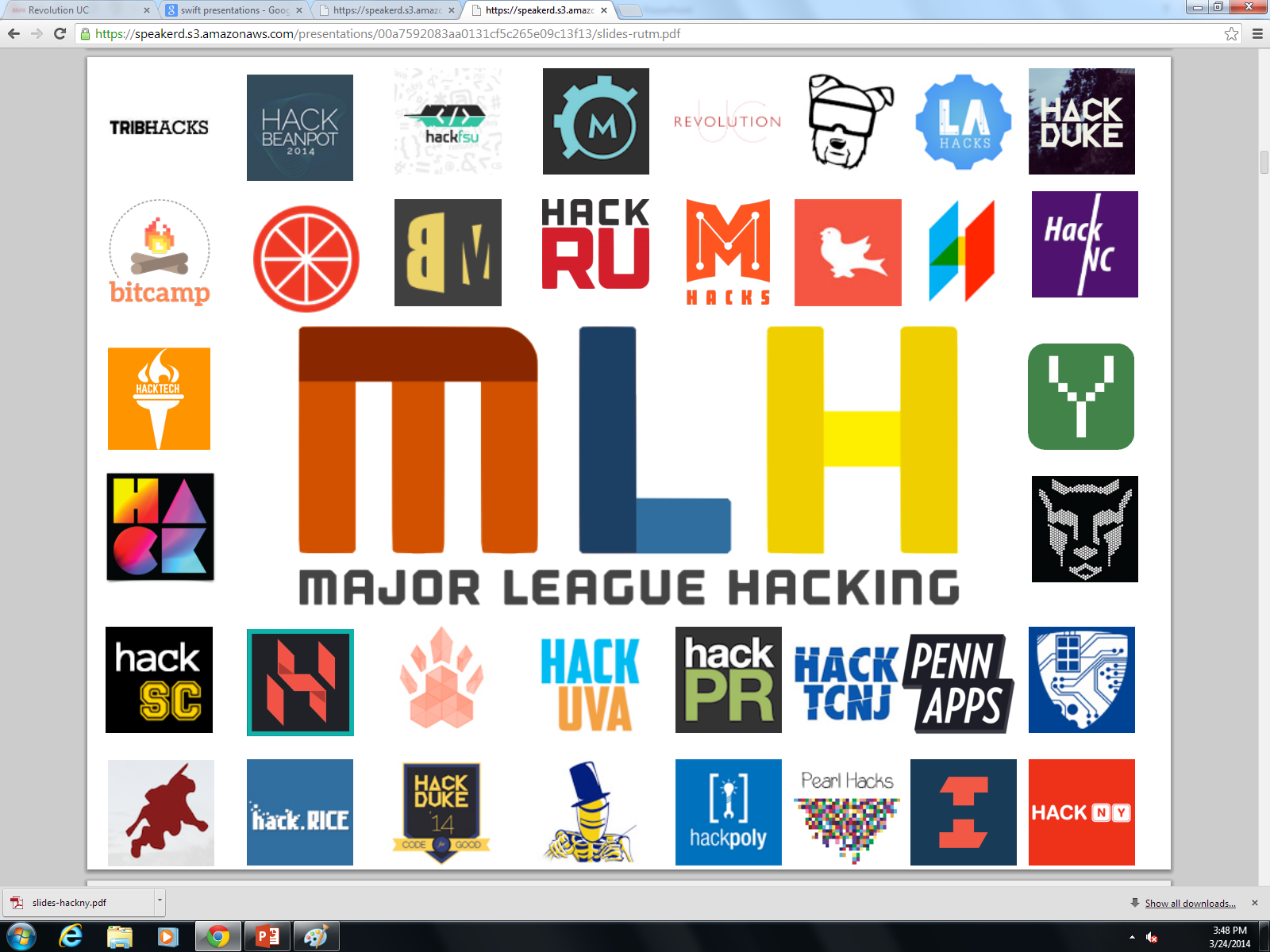 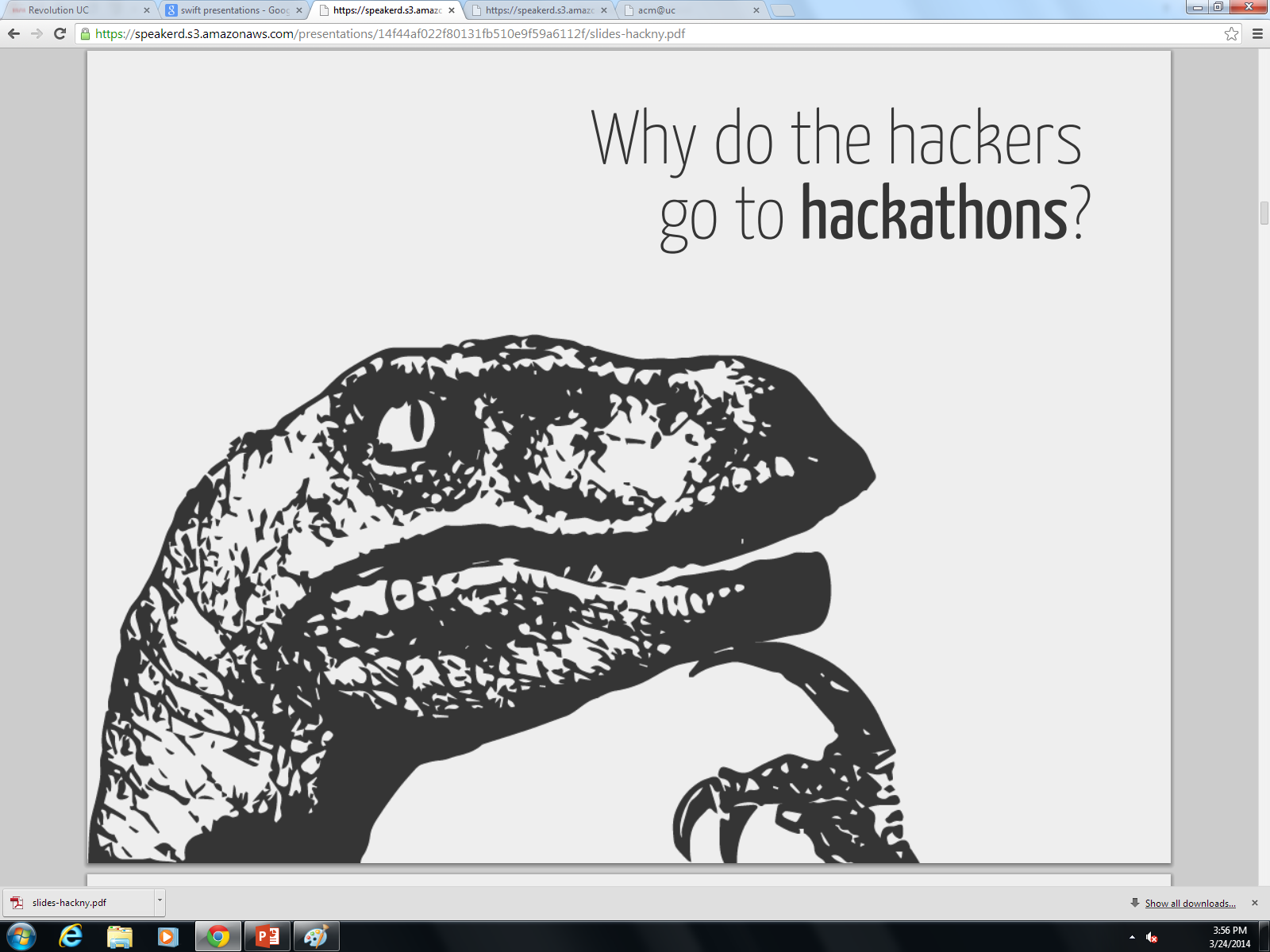 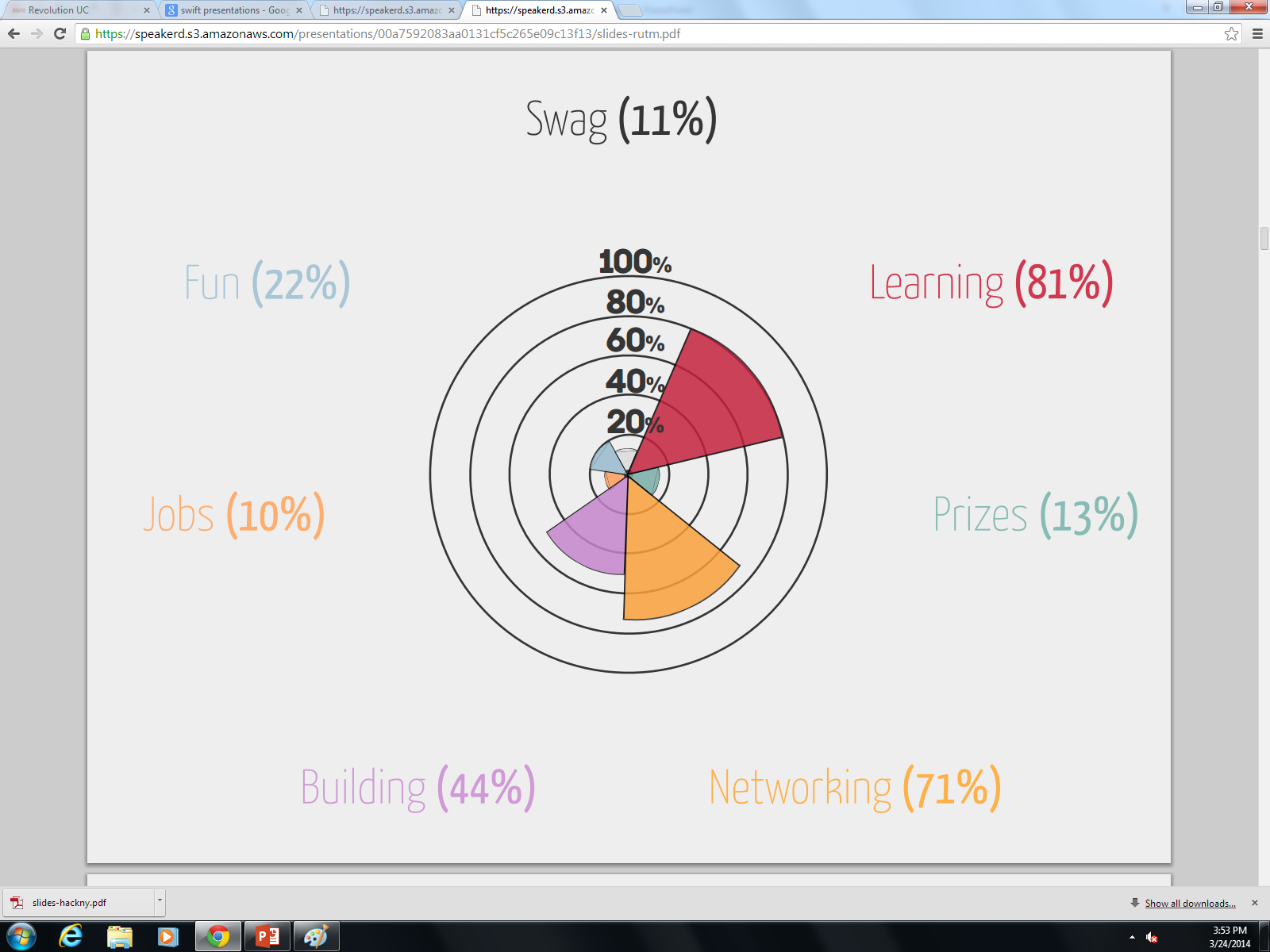 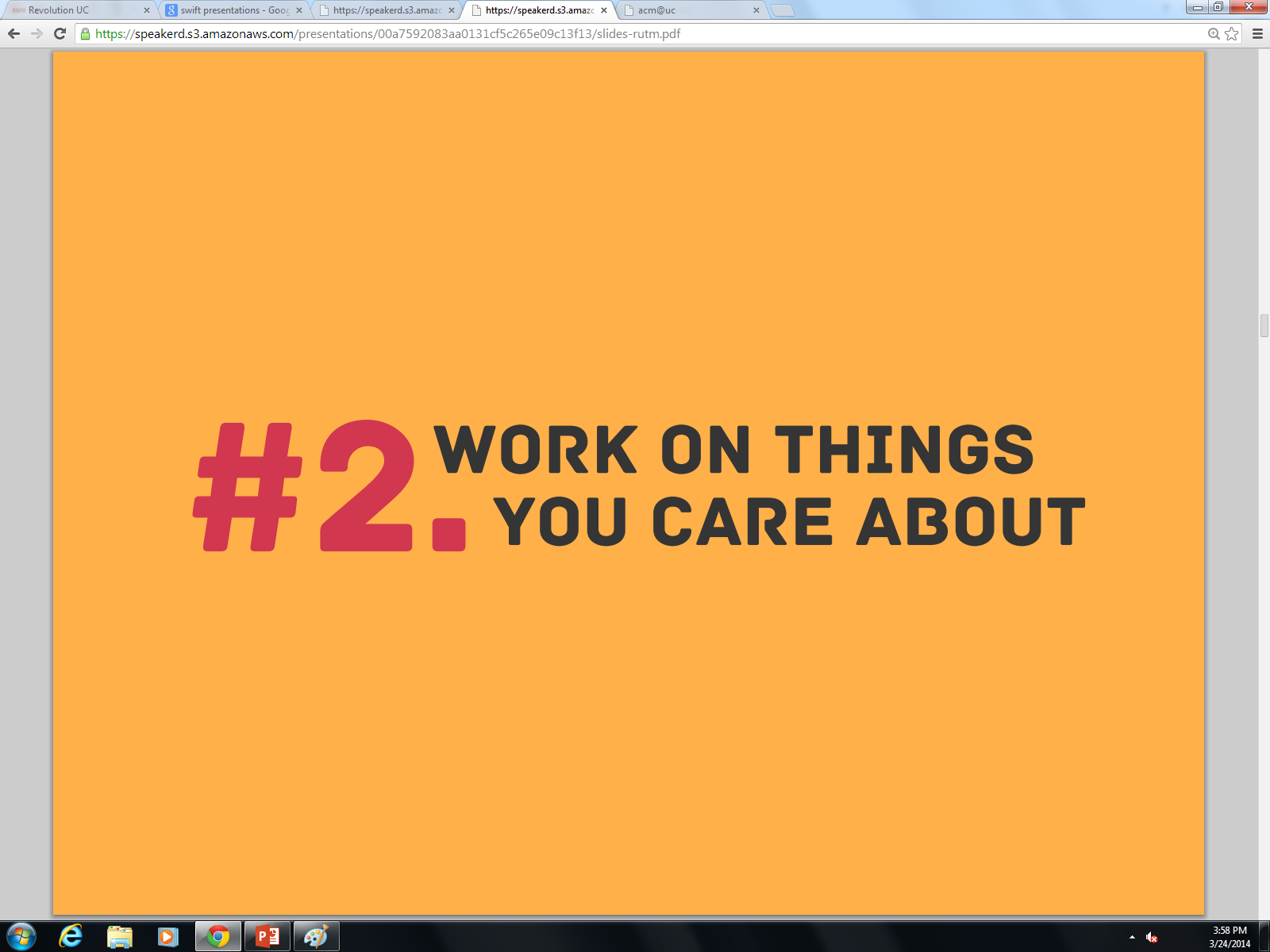 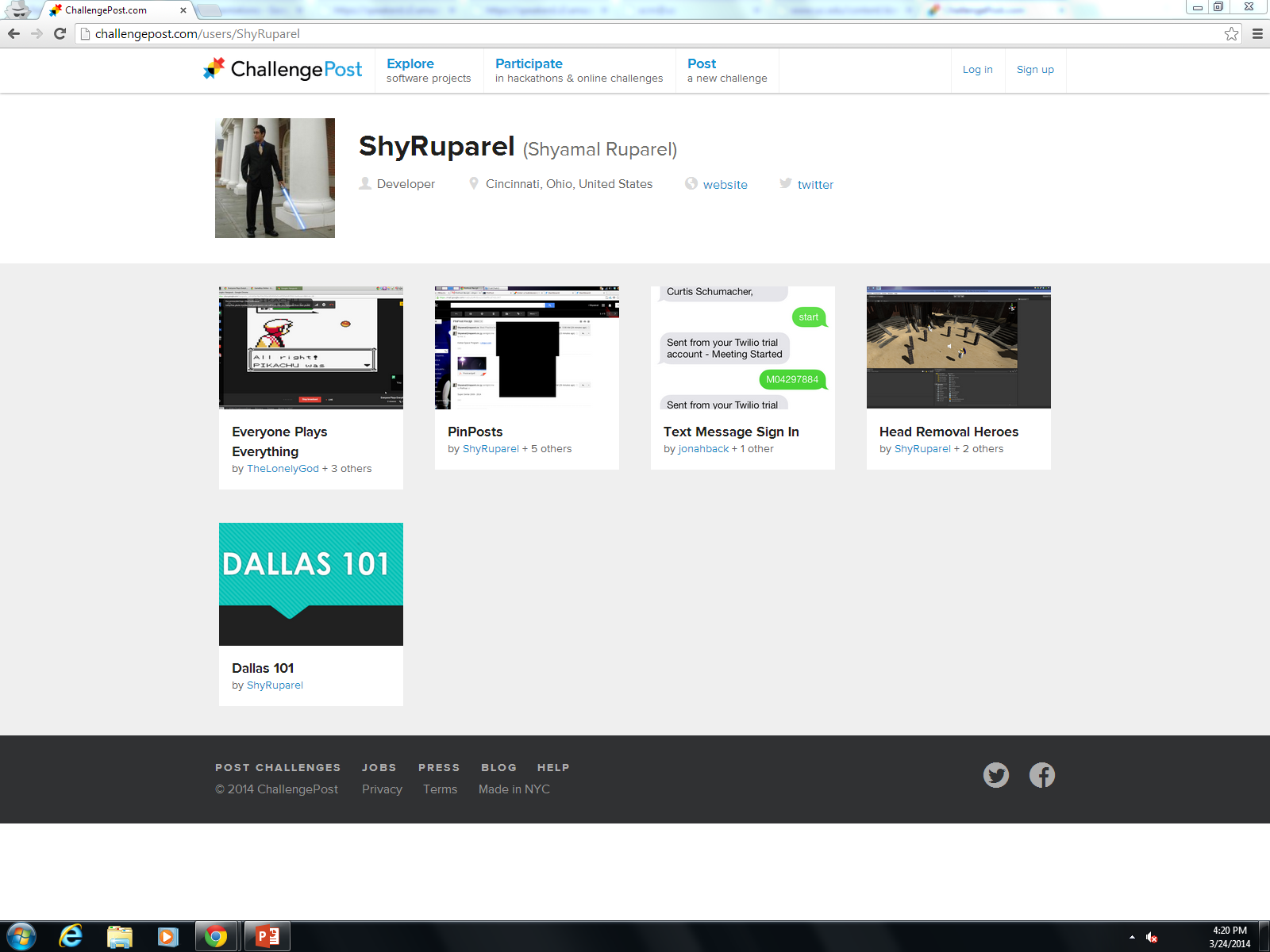 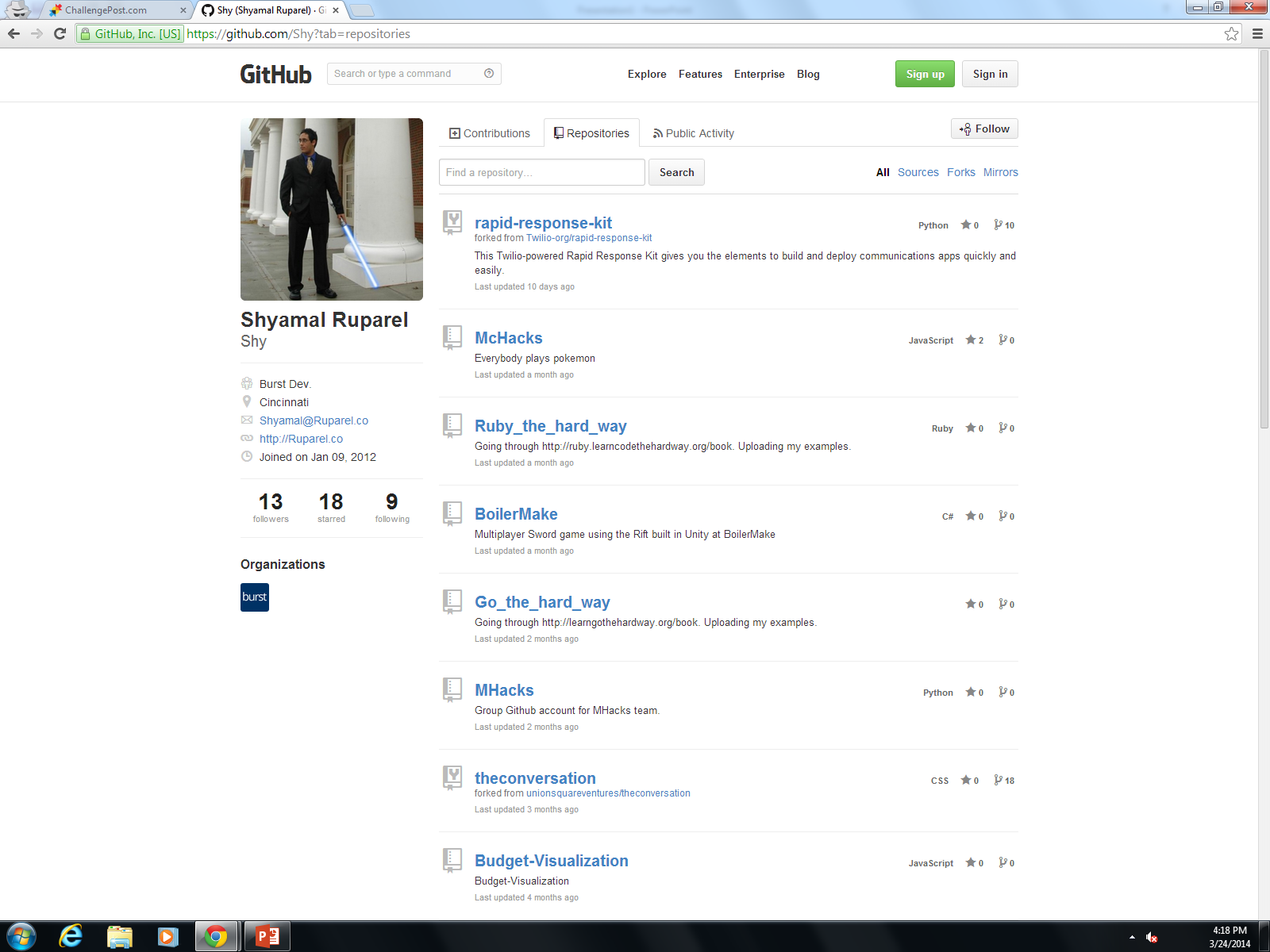 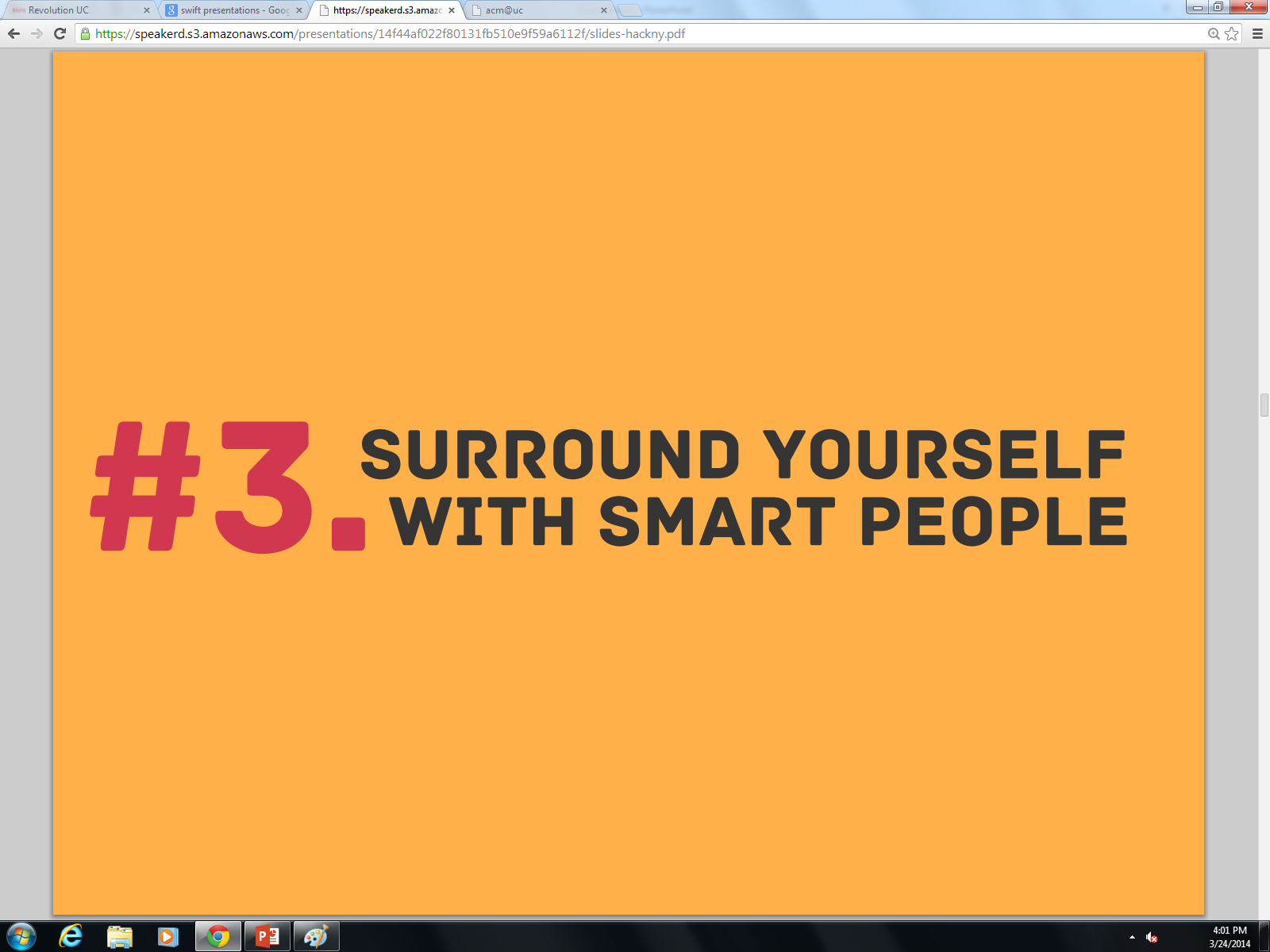 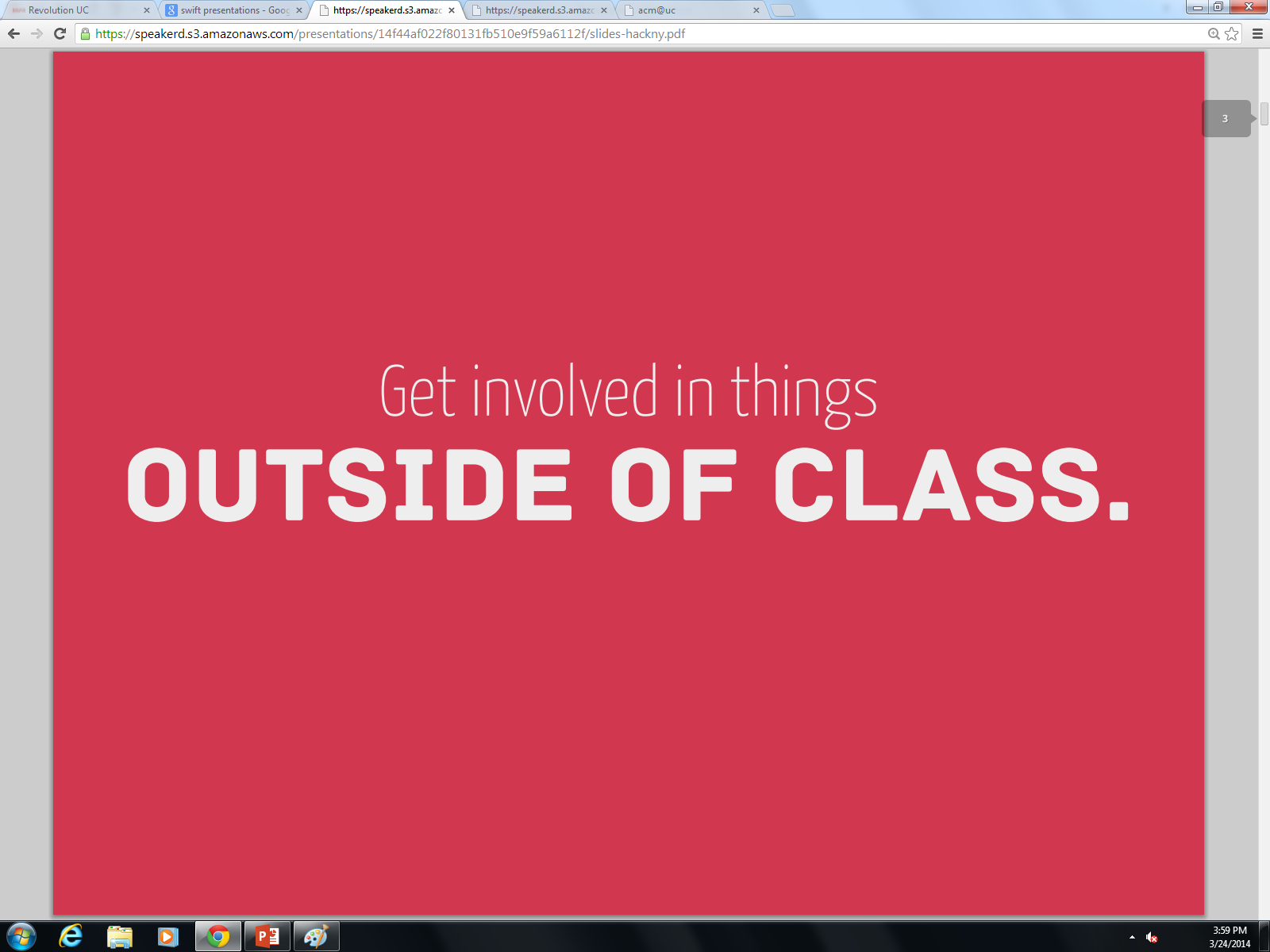 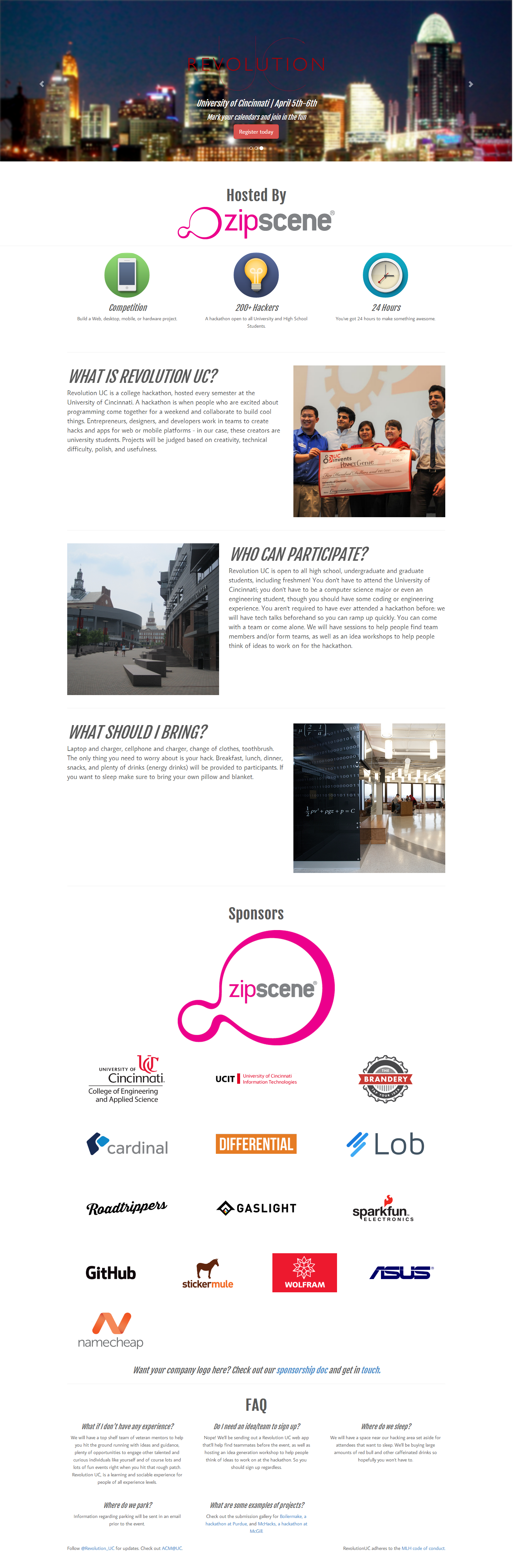 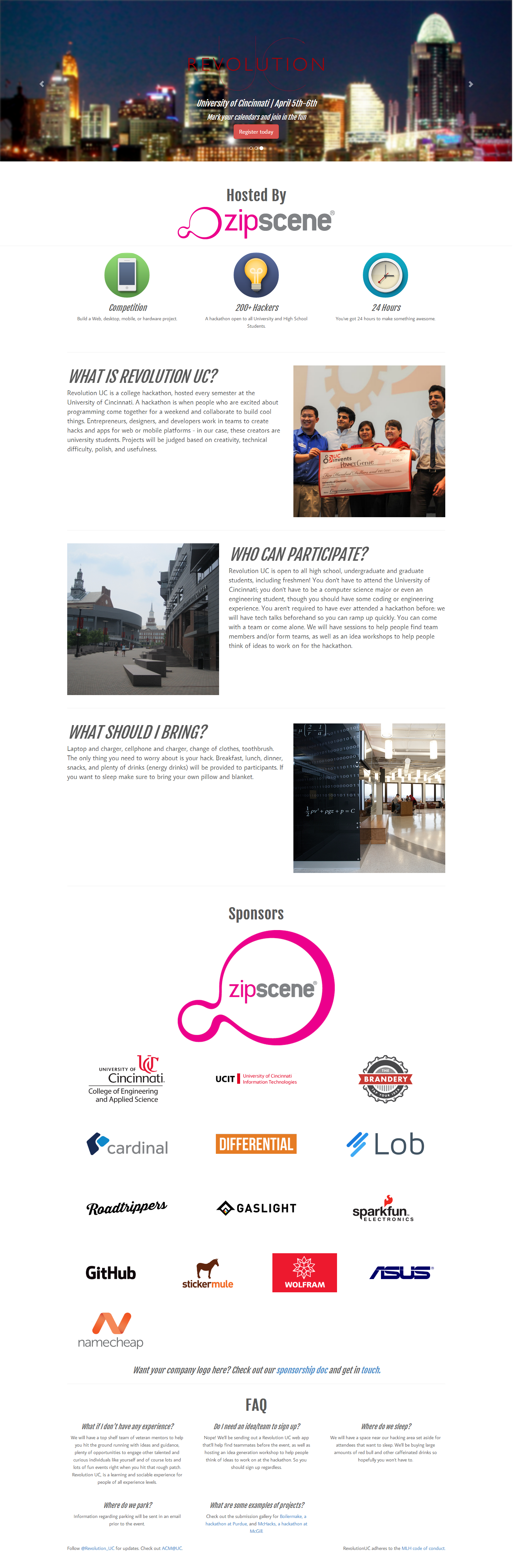 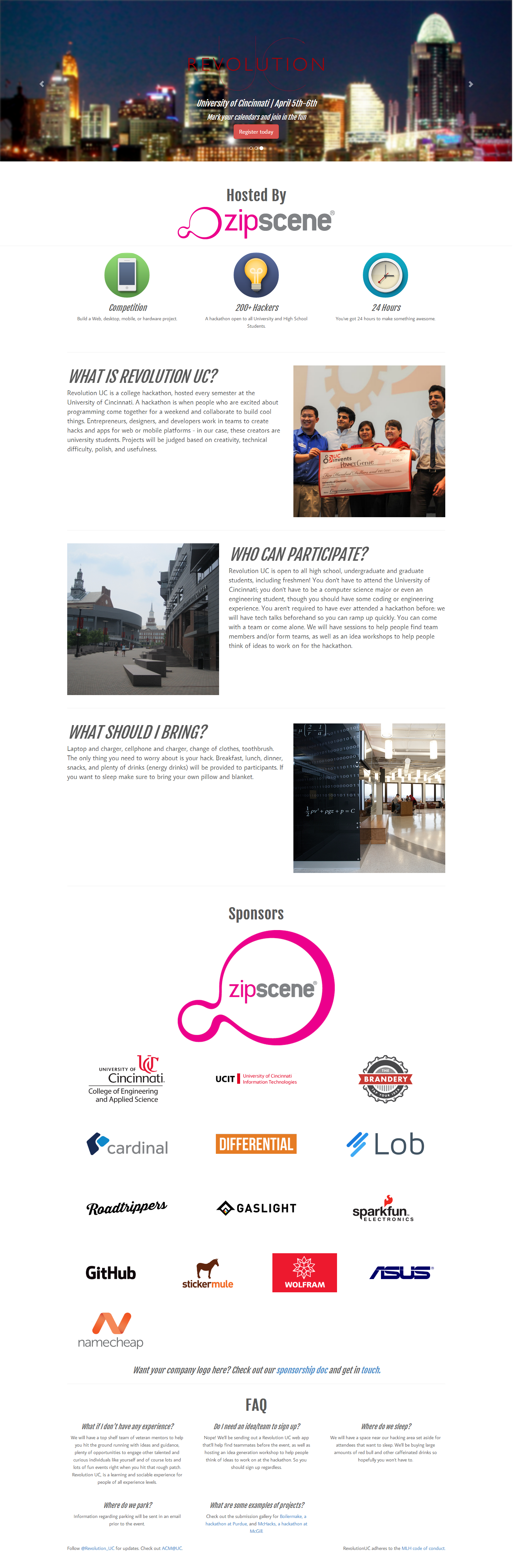 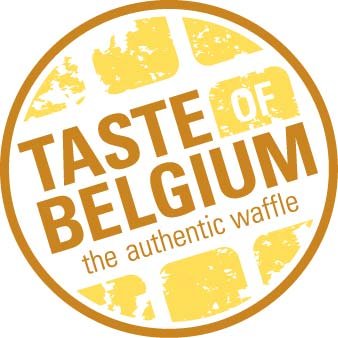 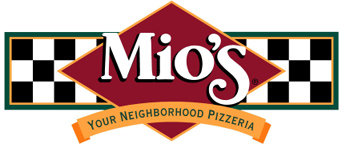 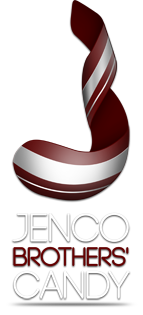 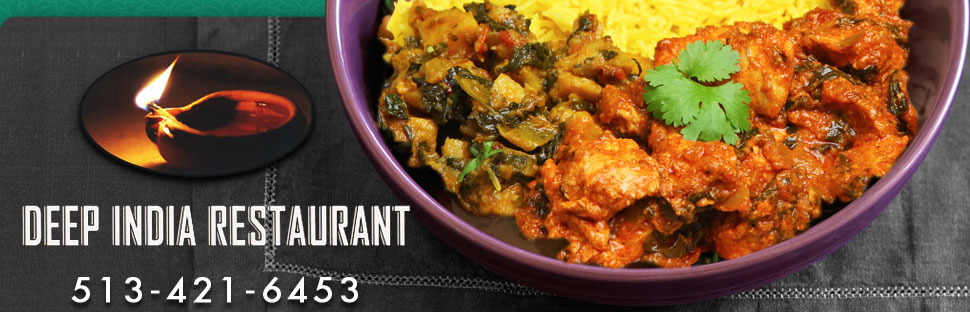 April 5th/6th
REVOLUTIONUC.COM
@ShyRuparel
President
Alison Hayfer
Julianne Leny
Senator
Hannah Kenny
Andrew Griggs
Sean Gleason
Thaddaeus Voss
Maddie Adams
Questions for Dean Lim
Next Monday, 31 March 5:30 pm in 525 Old Chem.  
Email to stoutmg@mail.uc.edu
Officer Reports
Carlo Perottino
Secretary
Please sign in at the back of the room
Must attend and sign in at minimum of 4 meetings each semester to having voting rights
Hannah Kenny
Andrew Griggs
Senator
Generation Waking Up
Sustainability/social justice interactive seminar
Saturday, 12p-3p @ Lindner Center 450
Great American Cleanup Event
Saturday, 10a-2p @ Rhinegeist Brewery
Ballin’ for Abilities 
Wheelchair basketball tournament
Sunday, 3p-7p @ 5/3 Arena
Registration starts at 2p, suggested donation $10/person
Cabinet Positions for 2014-2015
Apply via Campuslink
Applications due April 4
Committee Reports
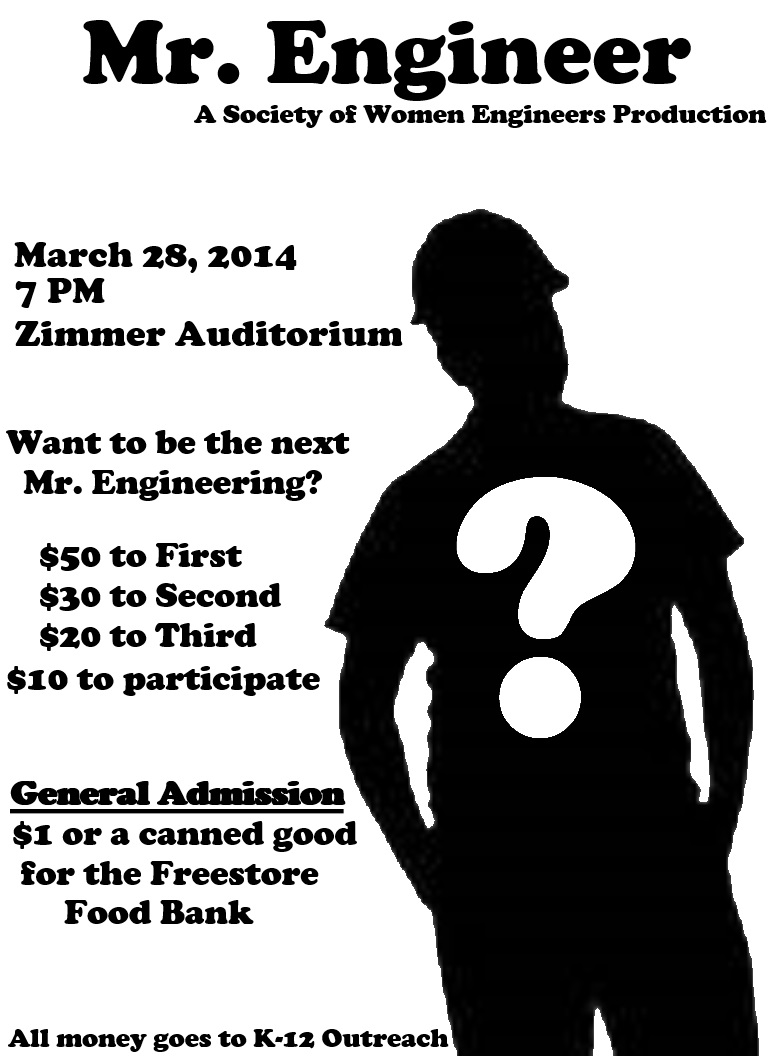 Chair: 
Ken Okoye
Recognition
Professor and TA of the Semester nominations
Due April 9th
tribunal.uc.edu/recognition
Freshman and Junior of the Year– Applications available NOW!
Need people to serve on recognition committee. 
Read POTS and TAOTS nominations help select winner. Read scholarship applications. Help choose Outstanding Seniors. Help with keeping records and publicizing our winners.
MINIMUM commitment. Easy committee requirement!
Special Events
Relay For Life – Help fight Cancer!
Friday, April 4 - Saturday, April 5
9 potential service hours!
Talk to me after meeting or email me at:
blincosv@mail.uc.edu
Order of the Engineer
Ring sizing NEXT WEEK! (March 31st – April 4th)
Monday – Thursday 1:30pm – 3:30pm
Friday 8am- 10am
10$ cash or check made out to “CEAS Tribunal” to pay for ring
Ceremony will be on Friday, April 25th
Can’t make these times: 
Email Maggie Connell: connelmt@mail.uc.edu
Rotaract Fundraiser
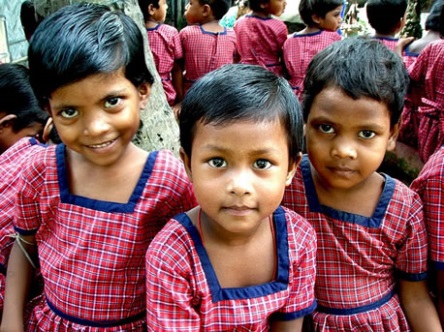 With who? Potbelly

When? April 2nd  5pm-8pm 

Benefiting who? Promise of Assurance to Children Everywhere (PACE) 
**PACE focuses on the holistic development of girls. PACE engages the entire community to ensure sustainable and successful impact. PACE creates a blueprint for poverty eradication that can be implemented worldwide.
25% of proceeds go to the organization
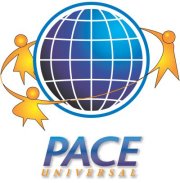 What can your donation do?
$175 Provides a Woman: 
Adult education and literacy classes
Stationery and learning supplies
Vocational training in either:  
Sewing & tailoring
Jewelry making 
Co-op farming
All materials and supplies for the training course
Micro-loan training and a loan after course completion
On-site childcare services
Next Meeting
March 31st, 2014
Location: 525 Old Chem 5:30 PM
Visit us at our office – 652 Baldwin
www.tribunal.uc.edu
(513) 556-5439